Kalorimetrická rovnice
Autorem materiálu a všech jeho částí, není-li uvedeno jinak, je Mgr. Iva Stupková.
Dostupné z Metodického portálu www.rvp.cz, ISSN: 1802-4785, financovaného z ESF a státního rozpočtu ČR.Provozováno Výzkumným ústavem pedagogickým v Praze.
Kalorimetrická rovnice
Qpřijaté = Qpředané
m1c1(t - t1) = m2c2(t2 - t)
t1 … teplota vody před vhození válečku
t2 … teplota válečku před vhození do vody 
t … výsledná teplota po ustálení
m1 … hmotnost vody
m2 … hmotnost válečku
c1 … měrná tepelná kapacita vody
c2… měrná tepelná kapacita mědi
Kalorimetrická rovnice
V tepelně izolované soustavě se teplo Q2 odevzdané teplejším tělesem rovná teplu Q1 přijatému chladnějším tělesem
Kalorimetr
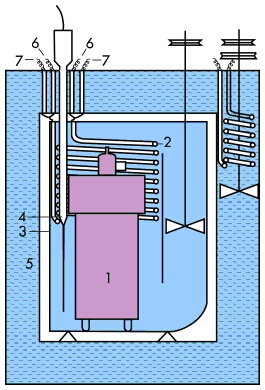 slouží k zabránění výměny tepla mezi tělesy a okolím 
je to izolovaná nádoba, uzavřená víkem, kterým procházím teploměr 
může být doplněn míchacím zařízením
Vzorový příklad
Do 5 litrů vody, která má teplotu 18 °C, hodím 300gramový měděný váleček o teplotě 70 °C. O kolik stupňů se voda ohřeje po ustálení teploty? Předpokládejme, že tepelná výměna nastane pouze mezi vodou a válečkem. Měrná tepelná kapacita vody je 4180 J ∙ K-1∙ kg-1, měrná tepelná kapacita mědi je 383 J ∙ K-1∙ kg-1
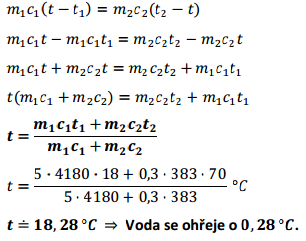 t1 … teplota vody před vhození válečku
t2 … teplota válečku před vhození do vody 
t … výsledná teplota po ustálení
m1 … hmotnost vody
m2 … hmotnost válečku
c1 … měrná tepelná kapacita vody
c2… měrná tepelná kapacita mědi
Příklady na procvičení
Za jakou dobu ohřeje elektrický ponorný vařič o příkonu 500 W vodu o hmotnosti 115 g potřebnou na uvaření šálku černé kávy z teploty 24,5 °C na 100 °C? Účinnost vařiče je 85 %. ( 85 s)
Hliníkový předmět o hmotnosti 800 g  a teplotě 250°C byl vložen do vody o hmotnosti 1,5 kg a teplotě 15°C. Jaká je výsledná teplota soustavy po dosažení rovnovážného stavu? Předpokládáme, že tepelná výměna nastala jen mezi hliníkovým předmětem a vodou? (asi 39 °C)
V kalorimetru o tepelné kapacitě 400 J.K–1 je voda o hmotnosti 650 g a teplotě 17 °C. Do vody vložíme hliníkové těleso o hmotnosti 78 g a teplotě 90°C. Výsledná teplota soustavy po dosažení rovnovážného stavu  je 18,6 °C. Určete měrnou tepelnou kapacitu hliníku. Měrná tepelná kapacita vody je 4180 J.kg–1K–1. (895 J.kg–1K–1)
Zdroje
http://leccos.com/pics/pic/kalorimetr_.jpg